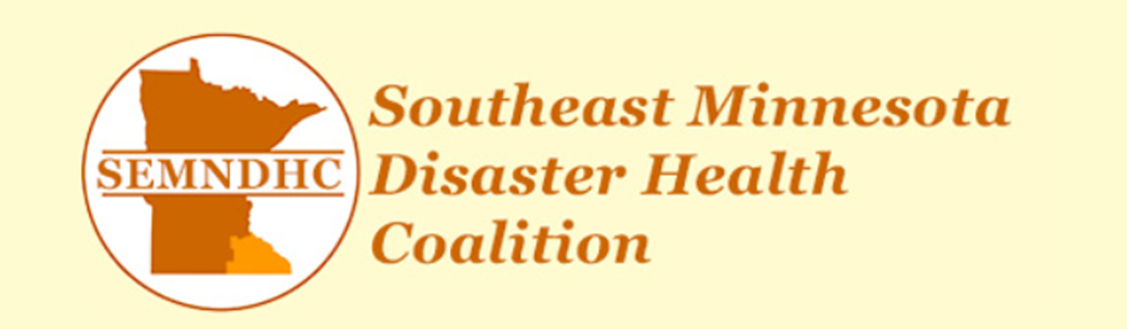 Coalition Symposium Welcome
June 11, 2019
Introductions
Tom Graham – Advisory Committee Chair
Kyla Berg – Advisory Committee Vice Chair
Kristen Sailer – Regional Healthcare Preparedness Coordinator
New Partners
Accra Home Health
Albert Lea and Austin Hospice
Ecumen Hospice
Heartland Hospice
Heartland Rural Services
International Quality Home Care
Seasons Hospice
Stanley Jones & Associates/Volunteers of America
Mayo ECH Home Care
Mayo Clinic Hospice
Moments Hospice of Rochester
Southeast Minnesota Hospice
Volunteers of America Home Health of Southeastern Minnesota
Accra Care
Adams Health Care Center
Adapta (formerly Wing House)
Community Memorial Hospital
Cronin Homes
Eden Brook of Rochester
ECH Aging Services
Ecumen Long Term Care
Fairview Care Center
Field Crest Care Center
Fountain Centers
Good Samaritan Comfortcare
Good Samaritan Society
Good Shepherd Lutheran Services of Rushford
Great River Homes
Green Prairie Rehab & Assisted Living
Gundersen Harmony Care Center
Homestead at Rochester
Kenyon Sunset Home
La Crescent Health Services
Lake Winona Manor- Winona Senior Services
Laura Baker Services Association
Northfield Retirement Community
Ostrander Care and Rehabilitation
Pleasant Manor Nursing Home
Prairie River Manor
Prairie Meadows
Red Wing Hospice
REM River Bluffs
Rochester School District 535
Sacred Heart Care Center
Saint Anne of Winona
St. John’s of Albert Lea
Sauer Health Care
Seasons Hospice
Spring Valley Living
St. Crispin Living Community
Stewartville Care Center
The Gardens of Cannon Falls
The Plummer Home
The Shalom Home
Three Links Care Center
Tinta Wita Lodge Prairie Island Indian Community
Valley View Healthcare and Rehabilitation
Volunteers of America Home Health of Southeastern Minnesota
Valley View Healthcare
Weatherstone Senior Living
Whitewater Health Services
Willows & Waters Senior Living
Zumbro Valley Health Center
[Speaker Notes: Proud to announce we have quadrupled our partner memberships in the last 2 years.]
Agenda
Housekeeping
Emergency exits & parking
Restrooms
Please silence devices
WebEx and conference line
Recording of sessions & photos
Refreshments
Index cards & evaluation forms
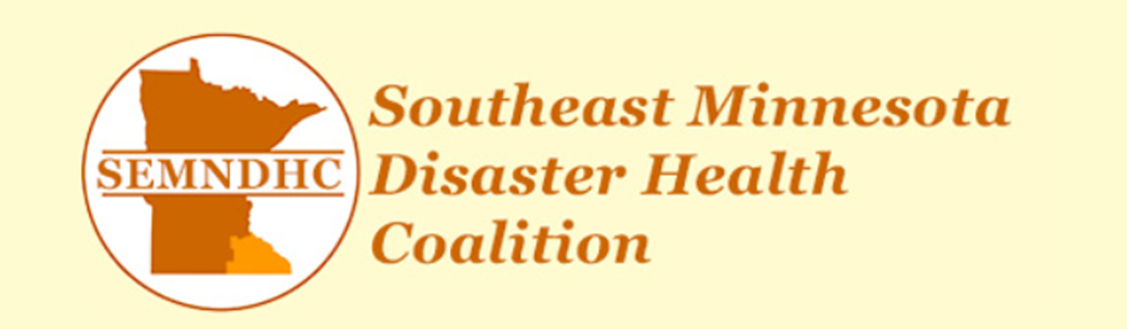 Coalition Update
June 11, 2019
Purpose of the SEMN DHC
Why do we need a Disaster Health Coalition? 
What is the purpose of the Coalition?
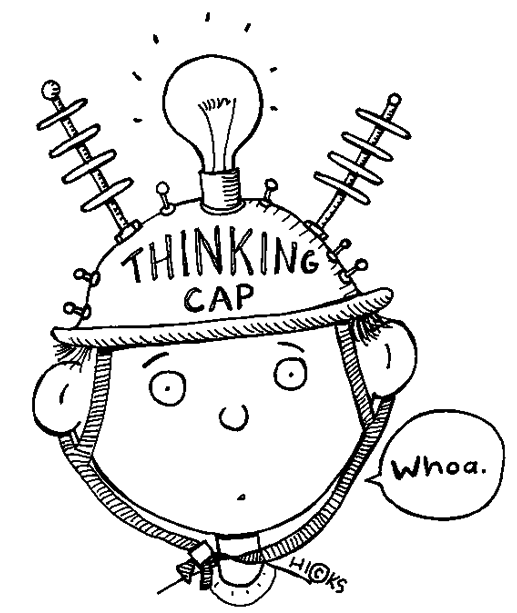 [Speaker Notes: A number of types of disasters could negatively impact a community’s ability to provide effective health and medical services.   A regional approach to health and medical capability-building is based on the belief that the medical needs of the citizenry will be best met if healthcare organizations, essential partners, and other partners cooperate with each other and coordinate preparedness and response efforts.  The purpose of the SEMN Disaster Health Coalition is to facilitate preparedness to assist communities with building a Health and Medical Services (Emergency Support Function 8/ESF8) Capability to respond to and recover from disasters, especially those with regional impact.]
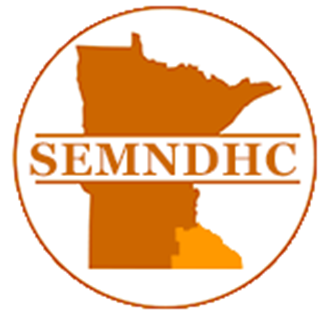 Mission
To build healthcare system resilience and capacity in Southeastern Minnesota to better ensure seamless delivery of care during disasters by providing resources and a communication platform for planning, response and recovery activities.
Vision
Through cooperation and collaboration, to provide a forum to support Coalition partners in achieving effective health and medical response and recovery capabilities.
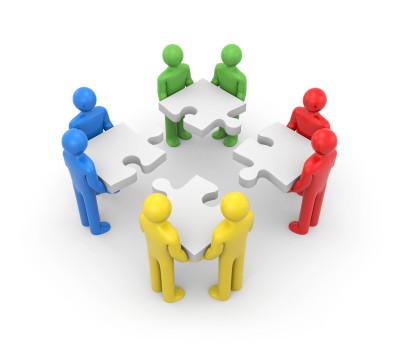 Who we serve
The SEMN Disaster Health Coalition supports health and medical preparedness across southeastern Minnesota, which includes the following 11 counties:
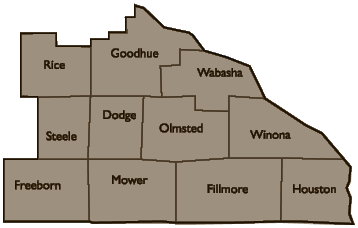 Work Accomplished
H-MACC guidelines updated
Emergency preparedness plan updated
Exercise plan updated
Exercises completed
Capabilities survey completed
Essential elements of information gathered
[Speaker Notes: All of these documents are on the SEMN DHC Webiste or can be obtained by request. 
What we have been working on in the last year. Healthcare Multi-Agency Coordination Center (H-MACC)- mainly was updated to add LTC Compact language.

EPP: the Strategic Plan document for the DHC was updated with new partners, survey results and identifying gaps with resources and planning.

MYTEP: the Multi-year Training and Exercise Plan is updated annually and we conduct a survey each year of the requested or needed training for coalition members.

Exercises completed: their were several exercises completed this year including the first time LTC Compact Communications Exercise in May, Hospital Surge Exercise in March, and monthly Hospital Compact and EMS HMACC Exercises.

Capabilities survey for each of the disciplines were taken to identify any planning gaps. Each of the Hospital, LTC, Home Health & Hospice, EMS, and Public Health

Essential elements of information surveys were completed to gather information from the LTC, Home Health & Hospice organizations. This will be used in the next year for upcoming work.]
Upcoming Work
Pediatric plan development
Burn surge annex update
LTC disaster preparedness workgroup
Workplan approved for the next grant cycle
[Speaker Notes: In the next grant year the DHC will be working on developing the pediatric surge plan based on the guidelines from the State Pediatric Plan.

The MCI Plan will be updated to include an updated burn surge annex.

The LTC DPW will be busy developing regional guidelines for evacuation, receiving facilities and transportation resource lists.

We are happy to note the State of Minnesota Department of Health has approved our workplan for the next grant cycle and the grant contract is out for signature now.]
What is your part?
Review updated documents
Provide feedback
Include in local plans
Train staff about regional resources
Update your facilities contact information
Volunteer to serve in coalition leadership (talk to Kristen for details)
Assess what other assistance you can provide to the coalition
[Speaker Notes: What we ask of you as being active members of the Coalition.]
Governance Structure
Advisory Committee
Reviews Regional Strategic and Operational Plan
Review Regional Risk Profile
Review and approve Regional Guidelines
Primary Workgroups
Provide reports and recommendations to the Advisory Committee 
Drive health and medical preparedness improvements
[Speaker Notes: The advisory committee members represent the broader coalition]
Advisory Committee
The Advisory Committee consists of representatives from the following disciplines.
Hospitals (Three Representatives: Mayo Clinic Rochester, Mayo Clinic Health System Hospital, Non-Mayo Clinic Hospital)
Emergency Medical Services (Two Representatives)
Local Public Health Agencies (Two Representatives)
Long Term Care Facilities (Two Representatives: Skilled Nursing Facility, Other Long Term Care Facility)
Region 1 Emergency Management Joint Powers Board (Two Representatives)
Southern MN VOAD (One Representative)
Community Health Center (One Representative)
Behavioral Health Agency (One Representative)
[Speaker Notes: The Coalition establishes and elects a multi-disciplinary Advisory (Executive) Committee to facilitate multi-disciplinary preparedness and sharing good and best practices.  The Disaster Health Coalition Advisory Committee consists of representatives from the following disciplines.
Hospitals (Three Representatives: Mayo Clinic Rochester, Mayo Clinic Health System Hospital, Non-Mayo Clinic Hospital)
Emergency Medical Services (Two Representatives)
Local Public Health Agencies (Two Representatives)
Long Term Care Facilities (Two Representatives: Skilled Nursing Facility, Other Long Term Care Facility)
Region 1 Emergency Management Joint Powers Board (Two Representatives)
Southern MN VOAD (One Representative)
Community Health Center (One Representative)
Behavioral Health Agency (One Representative)
 
Advisory Committee leadership includes a Chair, Vice-Chair.  Leadership roles are elected for a two-year term.  Nominations are solicited beginning October of the election year, with a vote occurring in December of the election year and assumption of duties in the following January.  Typically, the Vice-Chair will ascend to the Chair role.  
 
Ex Officio members include:
Advisory Committee Secretary (Regional Healthcare Preparedness Coordinator provided by the fiscal agent)
MN Region 1 Homeland Security & Emergency Management Coordinator
EMS Regulatory Board Specialist
MDH Regional Public Health Coordinator
SE EMS Program Director]
Advisory Committee Members
Hospital Representatives
Tom Graham (Non-Mayo Hospital, Chair); Nicole Schmidt (MCHS Hospital); Jay Johnson (Mayo Clinic)
Public Health Representatives
Jessica Erickson (LPH); Tammy Fiedler (LPH)
Emergency Management Representatives
Ken Jones (EM); Schyler Martin (EM)
Emergency Medical Service Representatives
Dave Kohs (EMS), Kayla Brotzler (EMS)
Long Term Care Representatives
Kyla Berg (LTC-SNF, Vice Chair); Nikki Gruis Diekmann (Home Care/Hospice); Sue Torkelson (LTC)
VOAD
Adam Peterson (SMN VOAD)
Backup Members
Don Hauge (EMS); Andy Teska (EMS), Glenn Mattson (MCHS Hospital); Brenda Pohlman (LPH); Brad Niebuhr (MCHS Hospital); Tisha Bergner (LPH); Josh Klecker (Non-Mayo Hospital); Chris Gilmore (Home Care/Hospice)		
Ex Officio Members
Holly Jacobs (EMSRB)	 Geri Maki (MDH)  Mike Peterson (MN HSEM)	Katie Mortenson (RHPC)
Byron Callies (Mayo Clinic)	Kristen Sailer(Secretary/Lead RHPC) Deb Teske (RHPC)
Primary Workgroups
Primary Workgroups
Hospital Disaster Preparedness & Response Compact
Local Public Health Emergency Preparedness Workgroup
Long Term Care Disaster Preparedness Workgroup  
SE Emergency Medical Services Disaster Sub-Committee 
SMRTAC – Southern MN Regional 
    Trauma Advisory Committee
Region 1 Emergency Management 
    Joint Powers Board
Southern MN VOAD
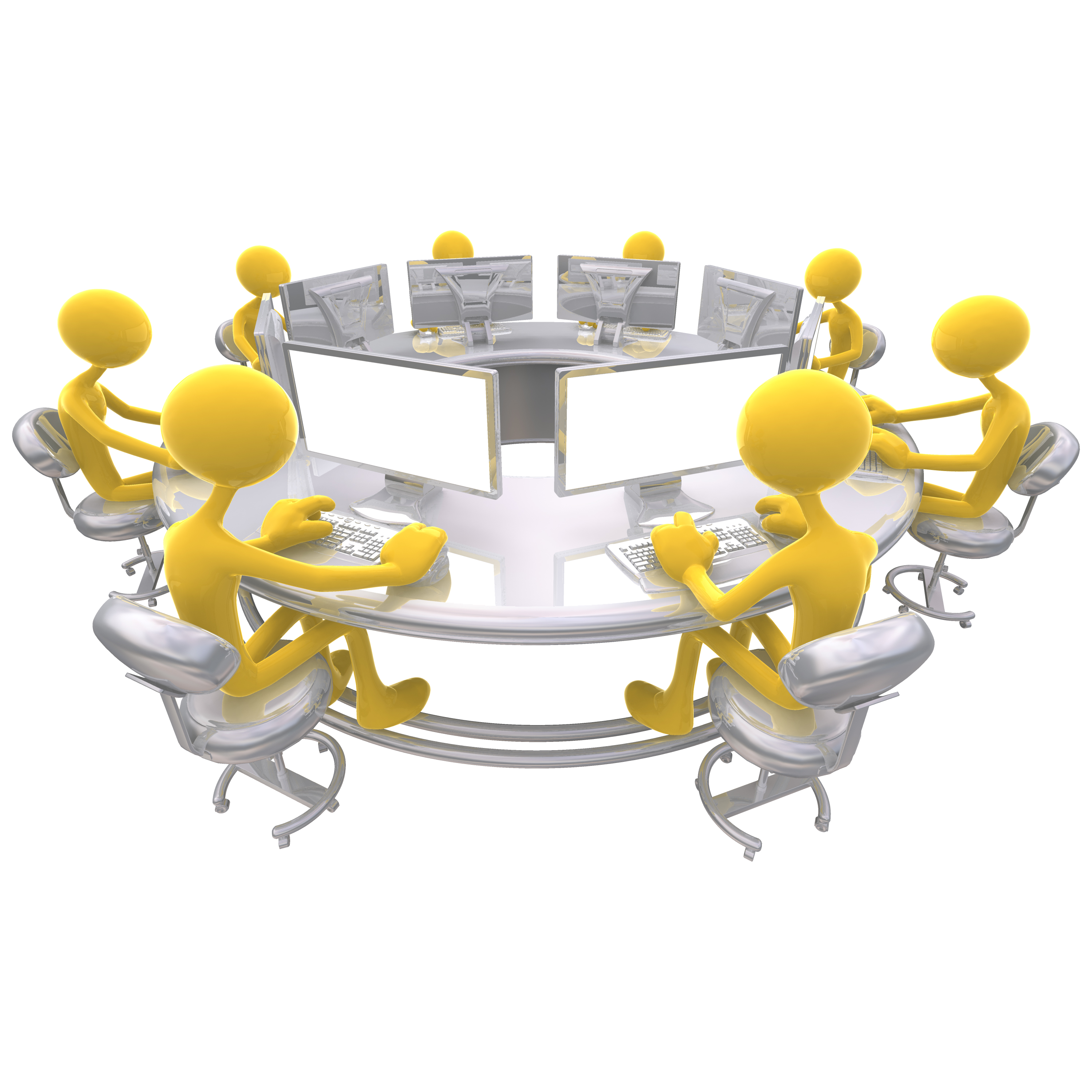 [Speaker Notes: Through the Advisory Committee representative, these groups provide reports and recommendations to the Advisory Committee to drive health and medical preparedness improvements:]
How – Coalition Meetings/How often do Coalition partners meet?
The Coalition provides a forum for multi-disciplinary meetings three times annually, typically in October, February, and June.
Primary and secondary workgroups meet according to each group’s need, which may be monthly, bi-monthly, or quarterly.
Refer to any Advisory Committee member for meeting details.
How - Coalition Response & Recovery/What response and recover support is available to Disaster Health Coalition Members?
Healthcare Multi-Agency Coordination Center (HMACC)
The SEMN Healthcare-MACC performs a “clearing house” function by collecting, processing, and disseminating data and information to Coalition partners, as applicable, during a disaster.
[Speaker Notes: Additionally, SEMN has a Healthcare Multi-Agency Coordination Center (H-MACC) function to support response and recovery operations.  The SEMN H-MACC is a multi-disciplinary organizational model that allows healthcare entities a means to obtain additional support during disasters.  The H-MACC can act as an interface between Coalition partners, in particular between healthcare organizations and local/state incident management structures (i.e., Emergency Operations Center, Department Operations Center).  The H-MACC can support local ESF8 functions, in absence of or in support of local ESF8 lead agencies.]
Healthcare Multi-Agency Coordination Center (HMACC)
The Healthcare-MACC does not serve a command and control function for the region; however, it can support functions to improve a coordinated response, including:
Facilitating information sharing and situational awareness among Coalition partners, 
Facilitating resource support and resource sharing among Coalition members, including supporting the request and receipt of assistance from local, State, and Federal authorities, and 
Facilitating patient transfers during a disaster.
Supporting incident management policies and priorities.
HMACC
In the event of an emergency that exceeds an organizations ability to respond, the HMACC is a resource.
Any Coalition member or partner or MDH may request SEMN Healthcare-MACC activation by contacting the Mayo Clinic Emergency Communications 
   Center at 855.606.5458.
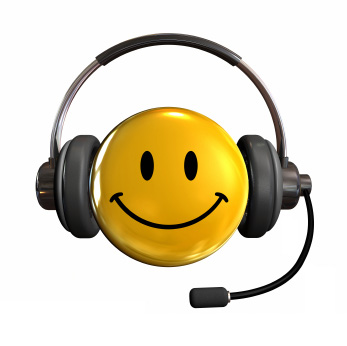 Questions?
More Information?
Visit our website: www.semndhc.org
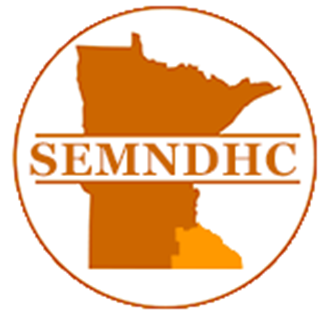